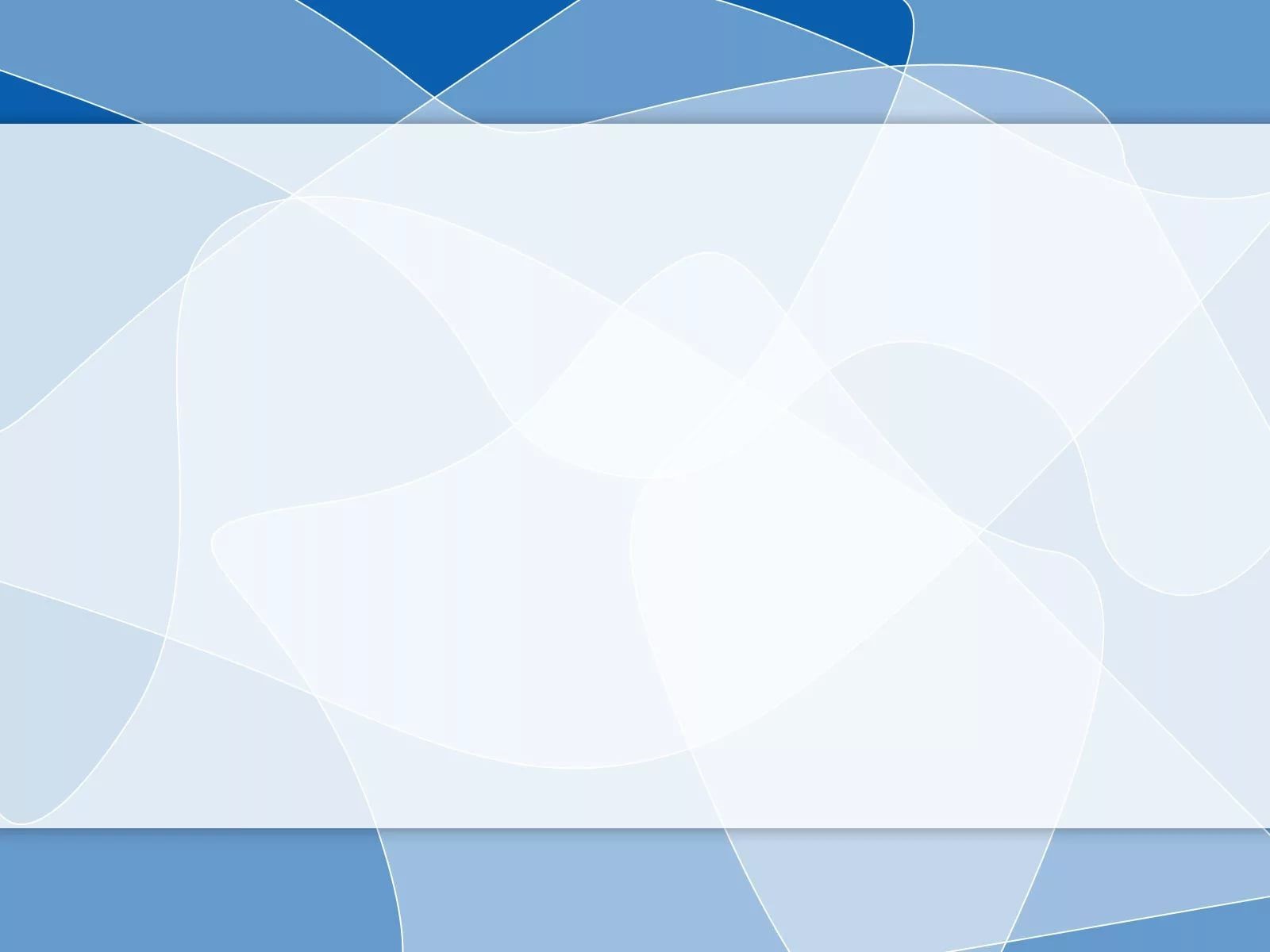 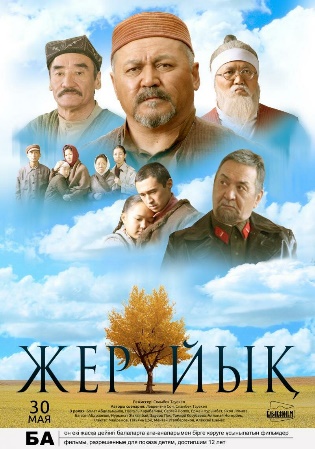 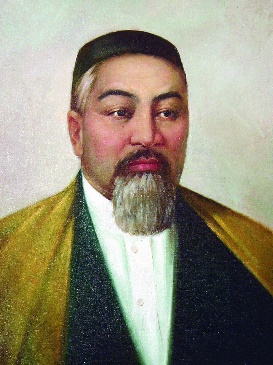 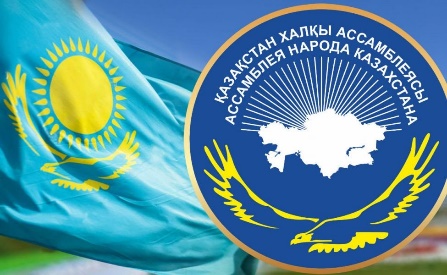 Сабақтың тақырыбы: «Адамзаттың бәрін сүй,
«бауырым» деп..»
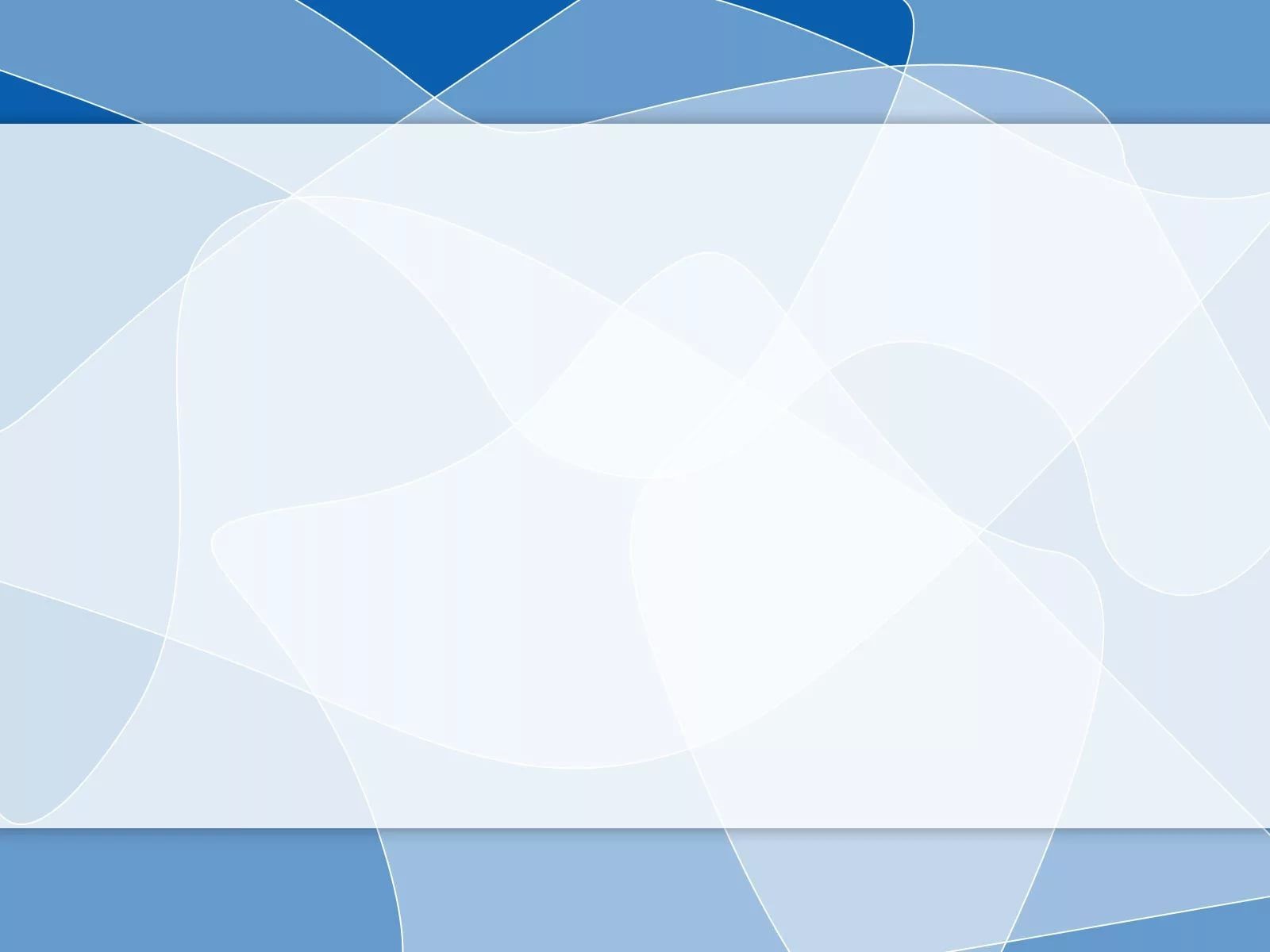 Оқу мақсаттары:

5.2.5.1 Берілген сұрақты дұрыс түсініп,лайықты жауап беру,шағын диалогке қатысу;
5.5.1.5  Болымды, болымсыз етістіктерді ауызша және жазба жұмыстарда орынды қолдану;
Жаңа сөздер

Ұлтаралық келісім- межнациональное согласие
Мәдени орталық-культурный центр
Жер аударылу- отправить в ссылку
Жерұйық- земля обетованная (райское место, где люди живут счастливо)
Қуғындалу-изгнание
1
7
3
5
2
4
6
8
Сұрақ №1
Қазақстан халқы ассамблеясы қашан құрылды?
Сұрақ № 2
Қазақстан халқы ассамблеясының мақсаты?
Сұрақ № 3
Ассамблея қандай жұмыстар атқарады?
Сұрақ № 4
Қазақстанда қанша ұлт өкілдері тұрып жатыр?
Сұрақ № 5
«Жерұйық» фильмінің режиссері кім?
Сұрақ № 6
Фильмінің сценарийін жазғандар?
Сұрақ № 7
Фильмінің басты кейіпкері?
Сұрақ № 8
Фильмде не бейнеленеді?
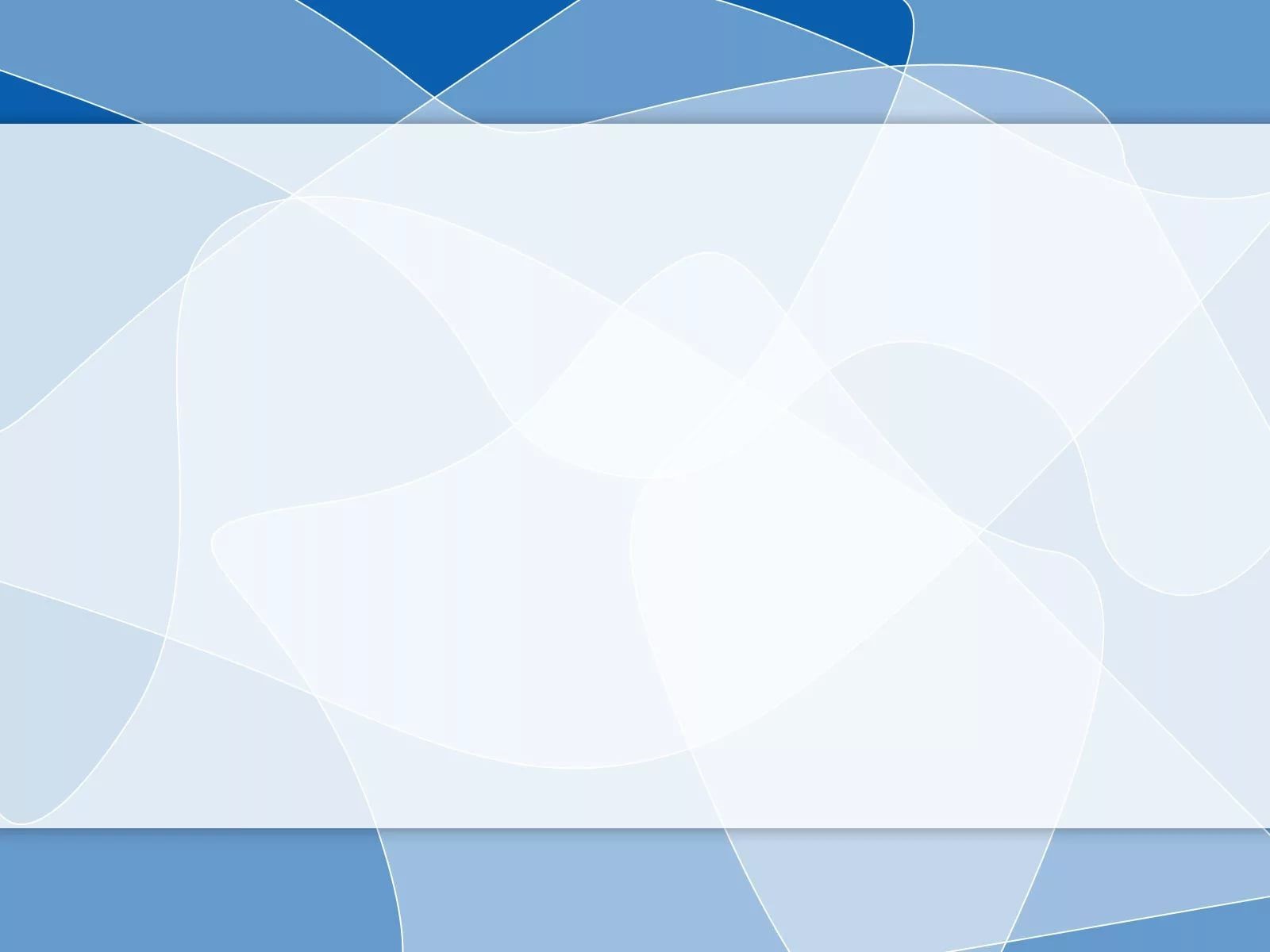 «Шынжыр» әдісі
Етісітікк
Болымсыз етістікк
Сөз тіркесі
Сөйлем
Үлгі:
Айту-айтпа- Ән айт-Мен ән айтамын
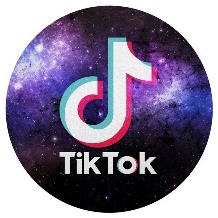 Тик-ток әдісі
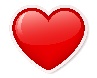 -сабақты түсіндім
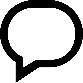 -сабақты жартылай түсіндім
-сабақты түсінбедім
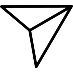